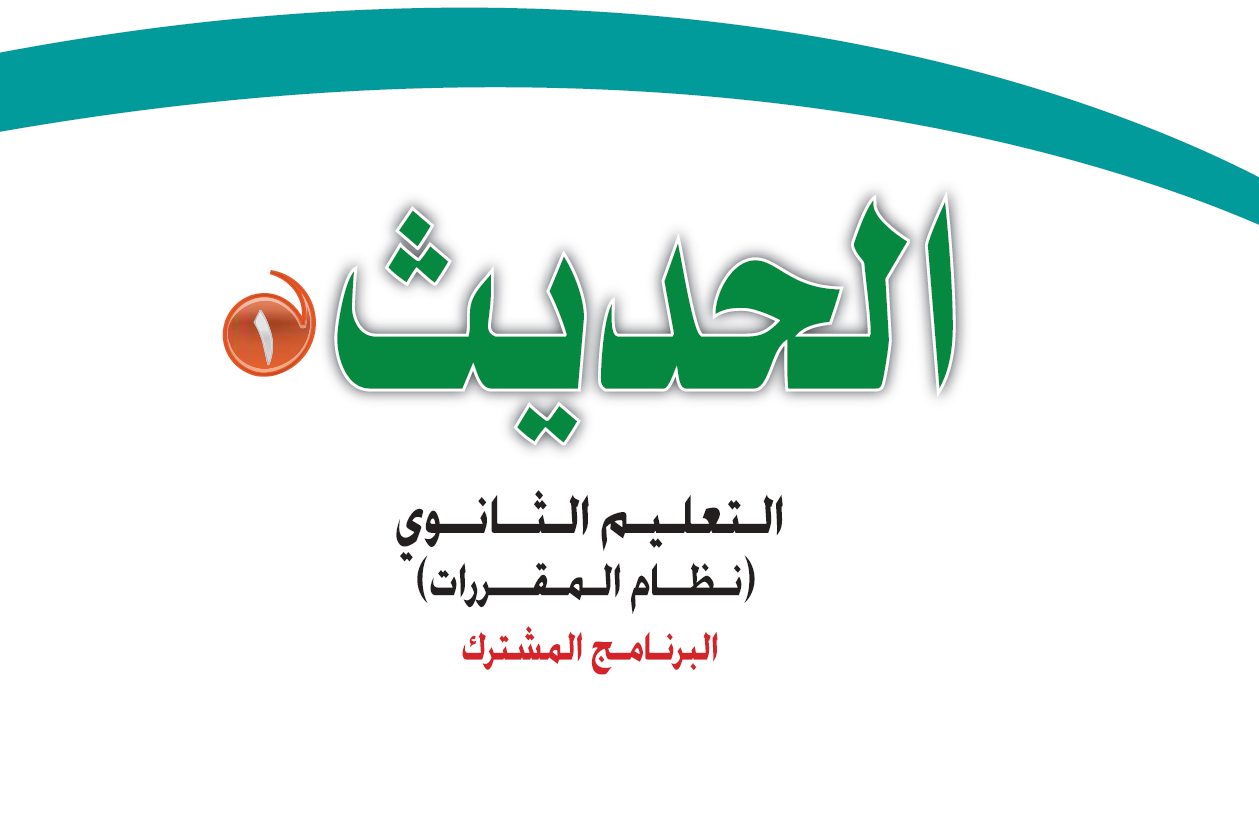 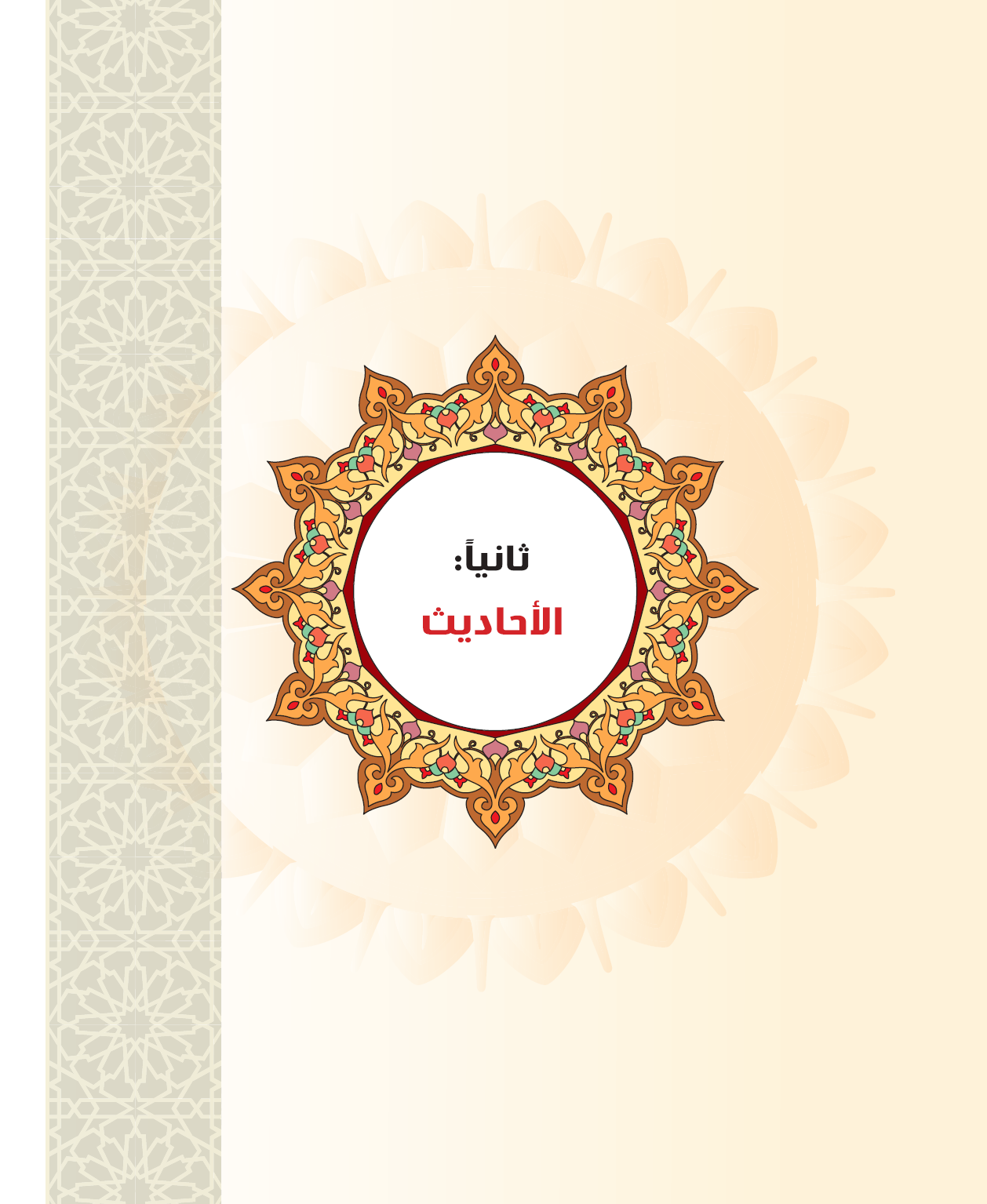 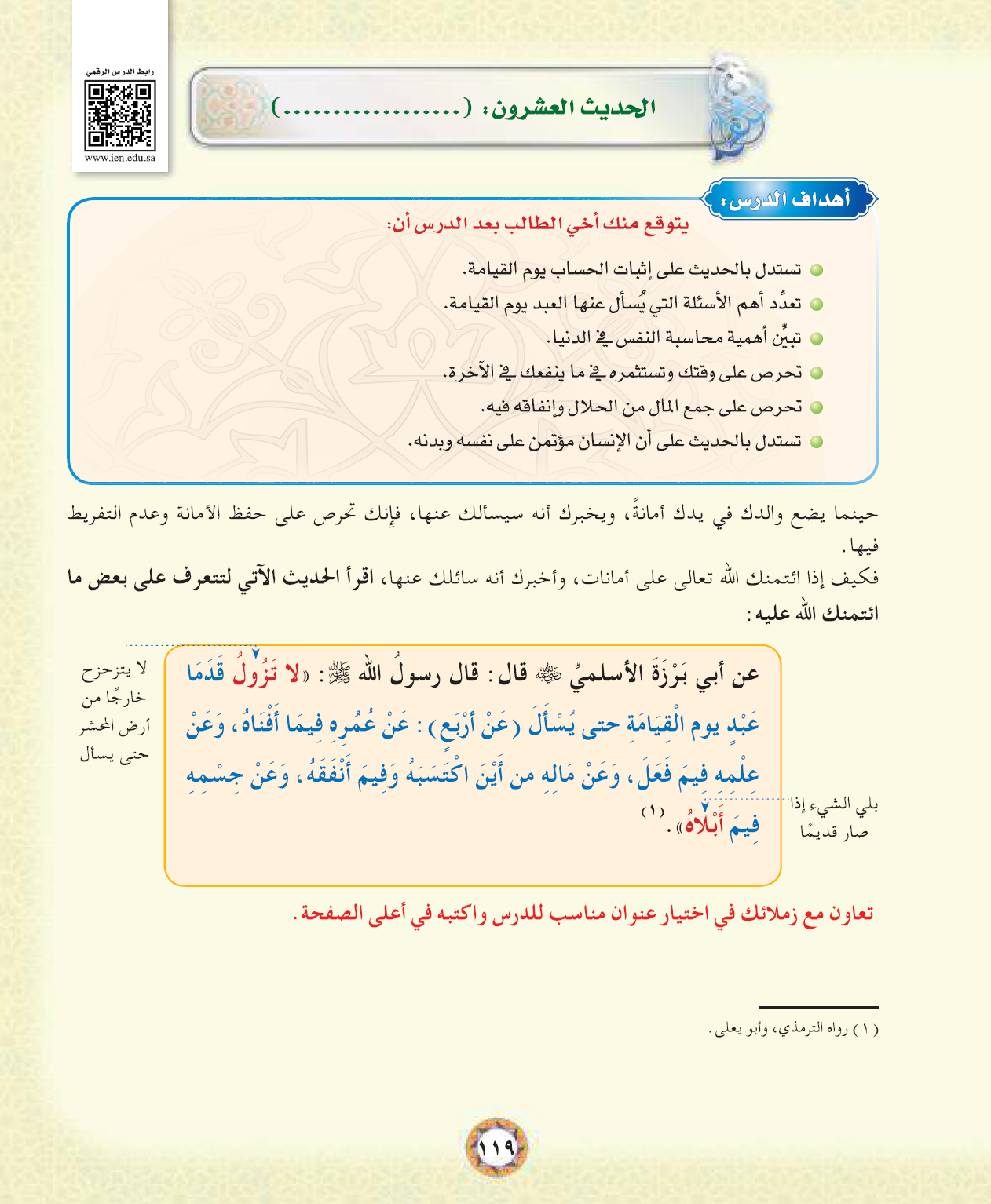 اثبات الحساب
يوم القيامة
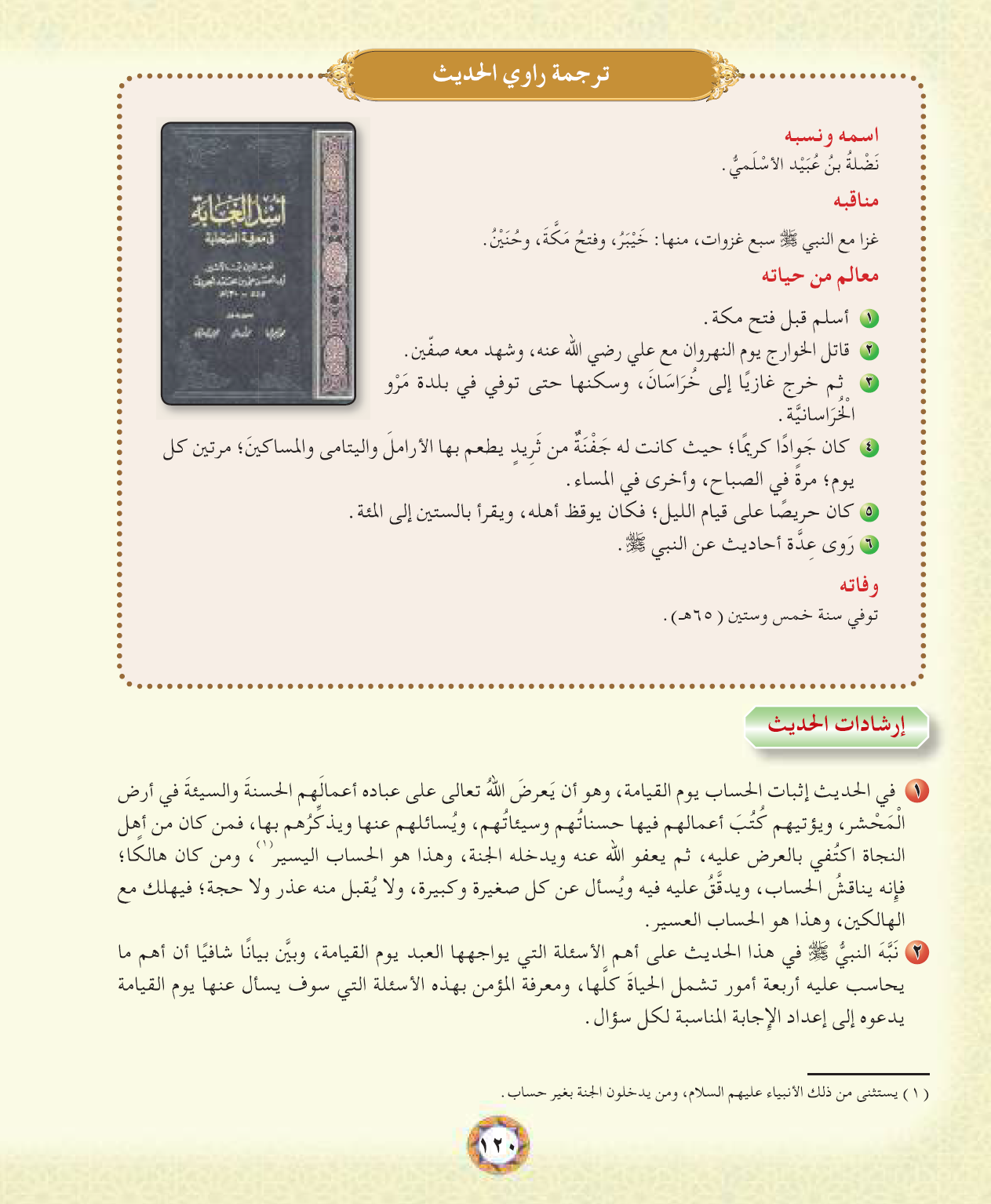 س:  ما اسمه ؟ ما مناقبه ؟ متى أسلم ؟  متى توفي ؟
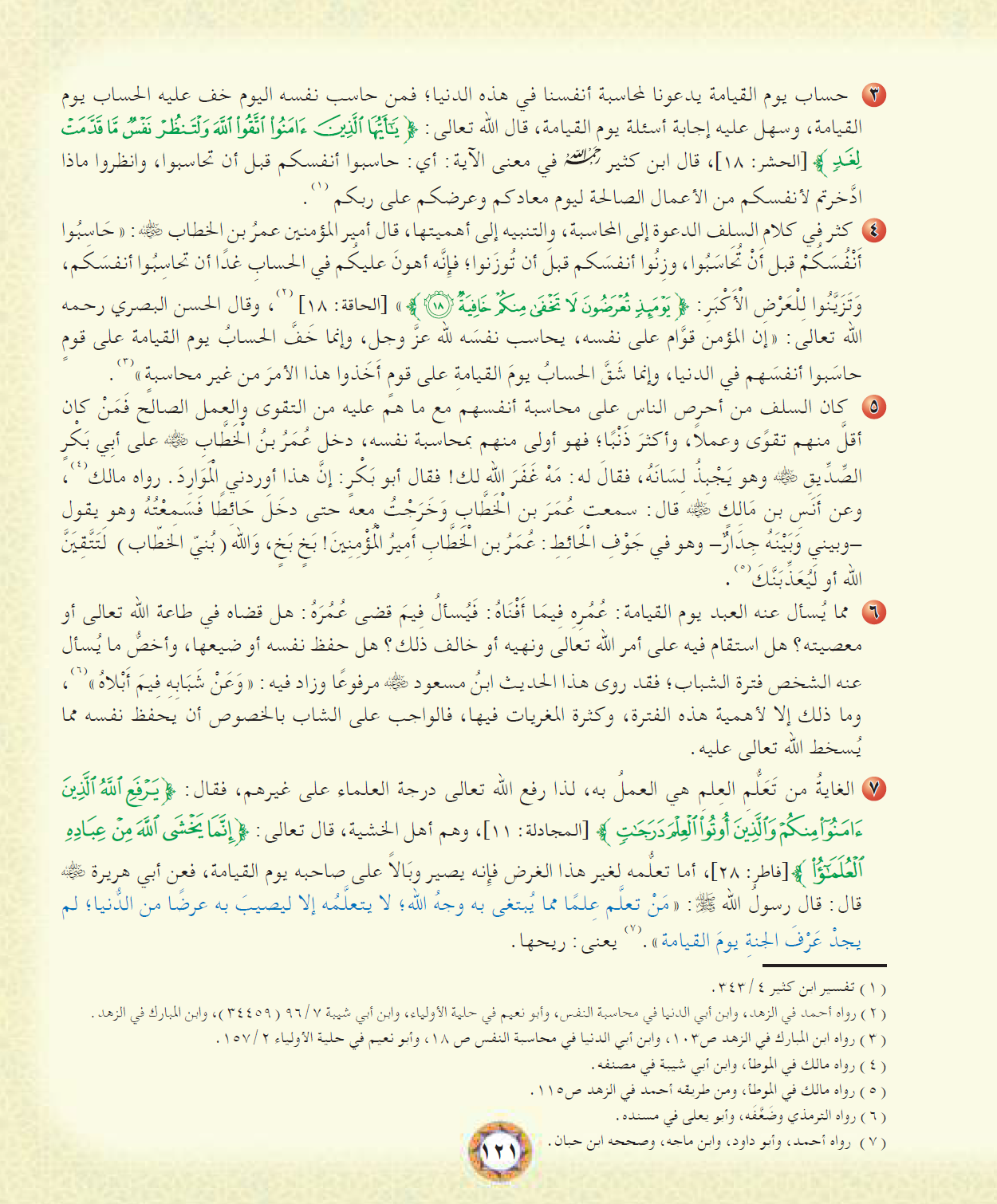 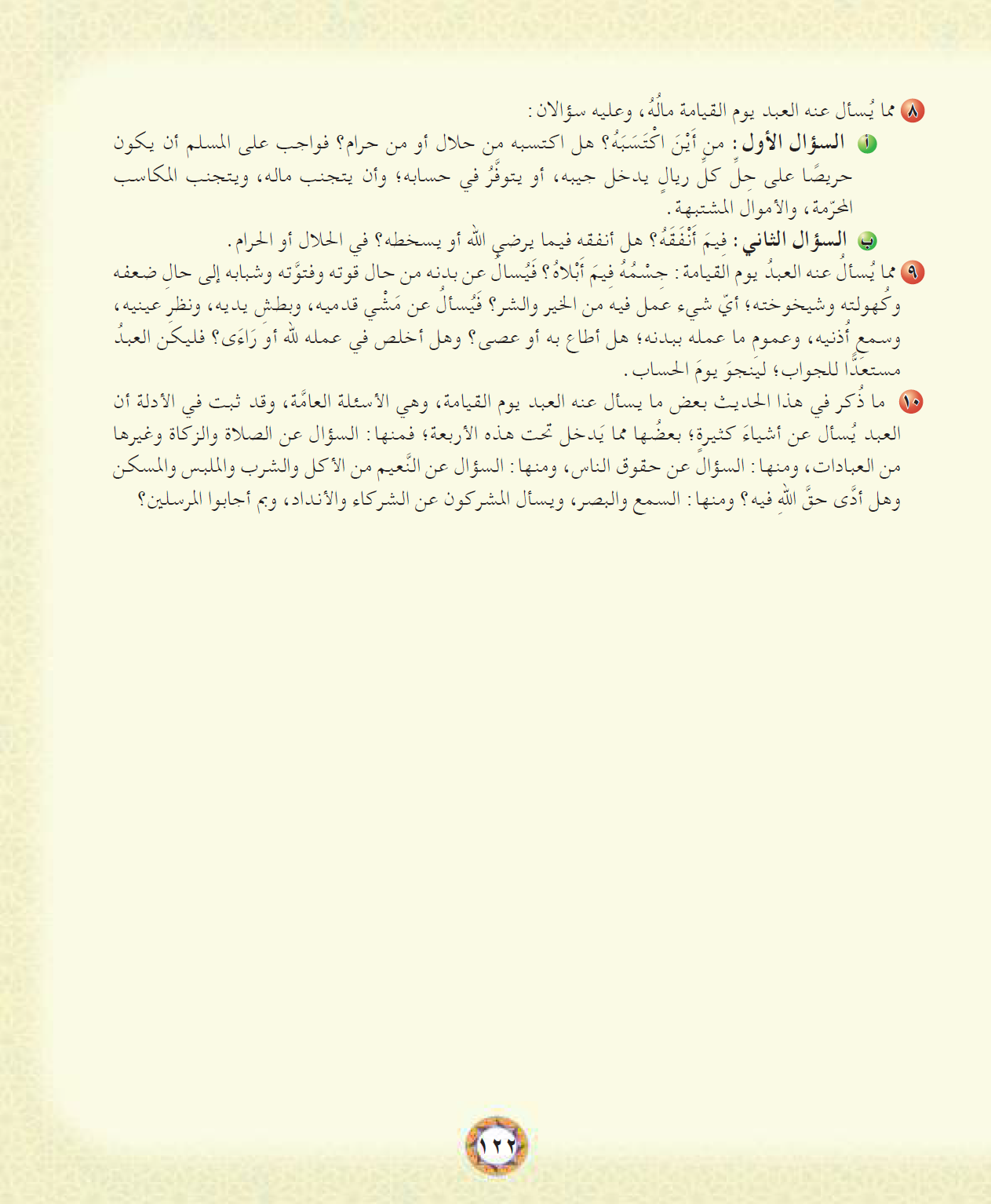 ج4:
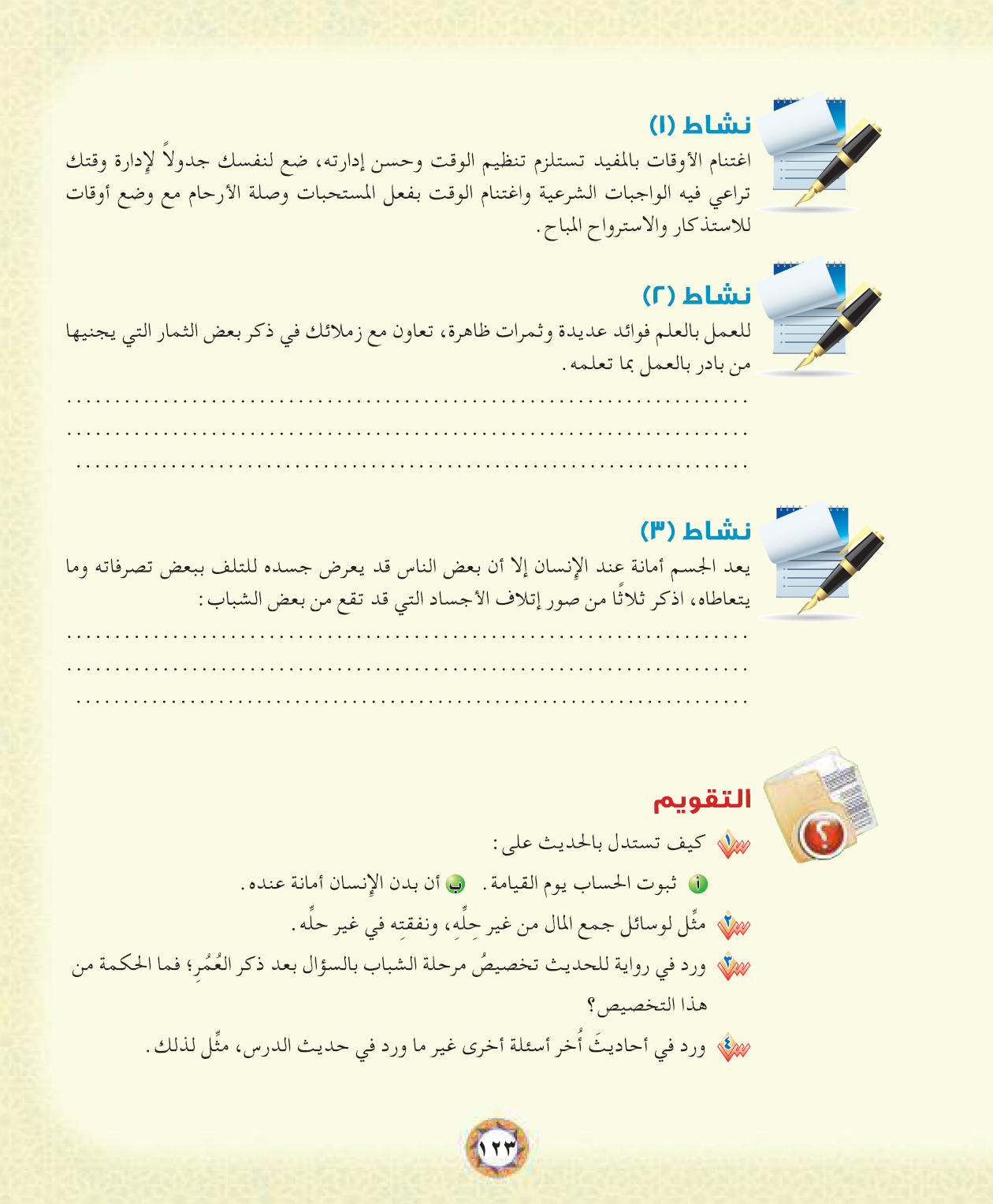 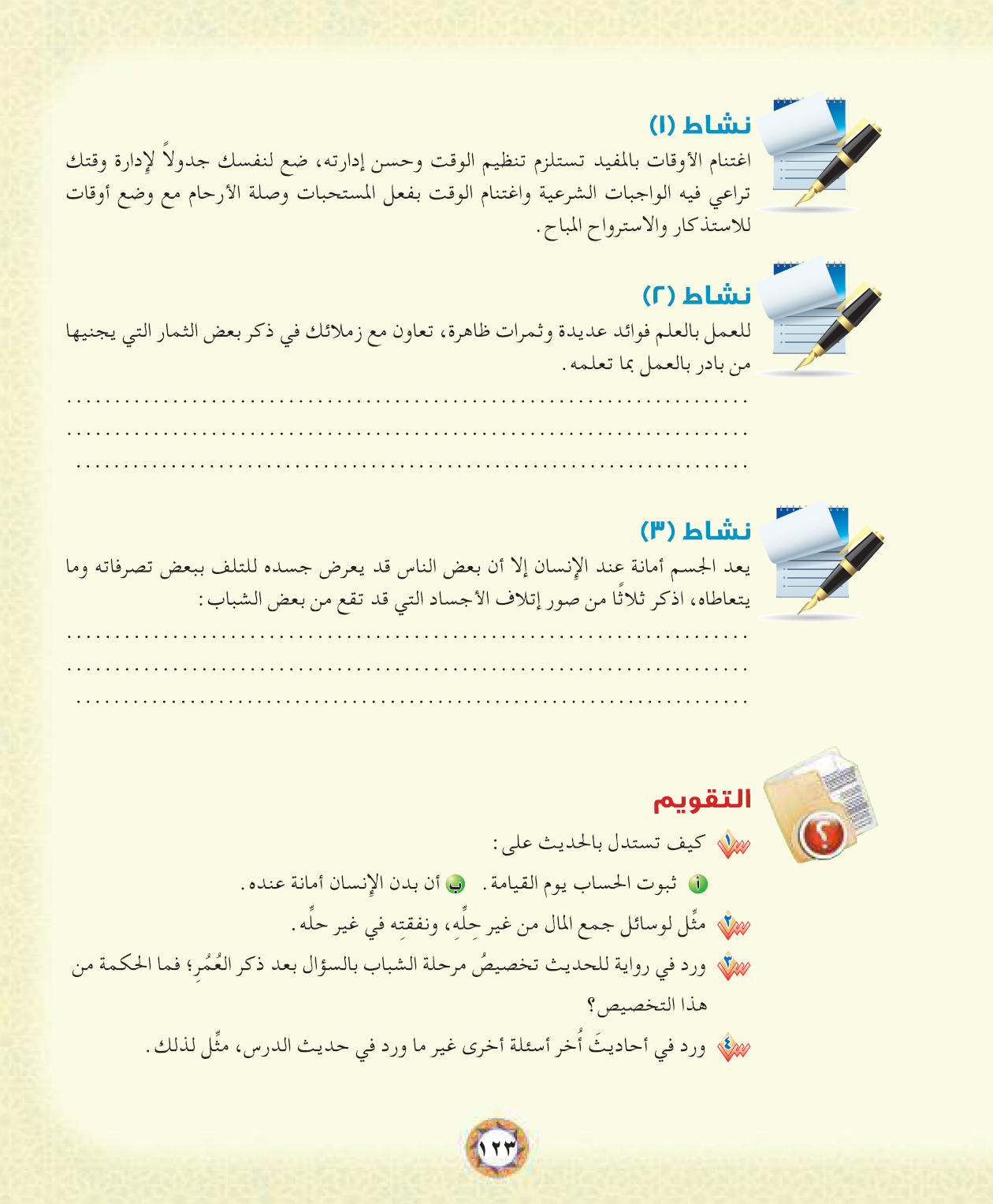 1) النجاة يوم القيامة            2) الفوز برضا الله

3) حفظه والمداومة عليه       4) يكسب الإنسان التواضع
1) تناول المسكرات والمخدرات           2) التهور في القيادة أو التفحيط

3) شرب الشيشة أو الدخان
أ  ) « لا تزول قدما عبد يوم القيامة حت يسأل »
ب) «  وعن جسمه فيما أبلاه »
ج2: جمع المال من غير حله :
السرقة – الغش – الربا  

ونفقته في غير حله :
شراء الدخان – القمار – التبذير
لأهمية هذه المرحلة وكثرة المغريات فيها
ص122